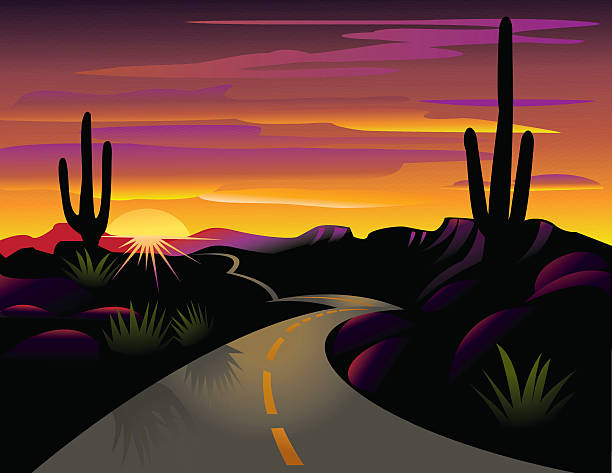 New Mexico Senior Olympics “State Games –North”  2025 Volunteer Orientation
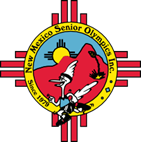 Cecelia  Acosta, Executive Director
Santa Fe Convention Center  Volunteer HUB
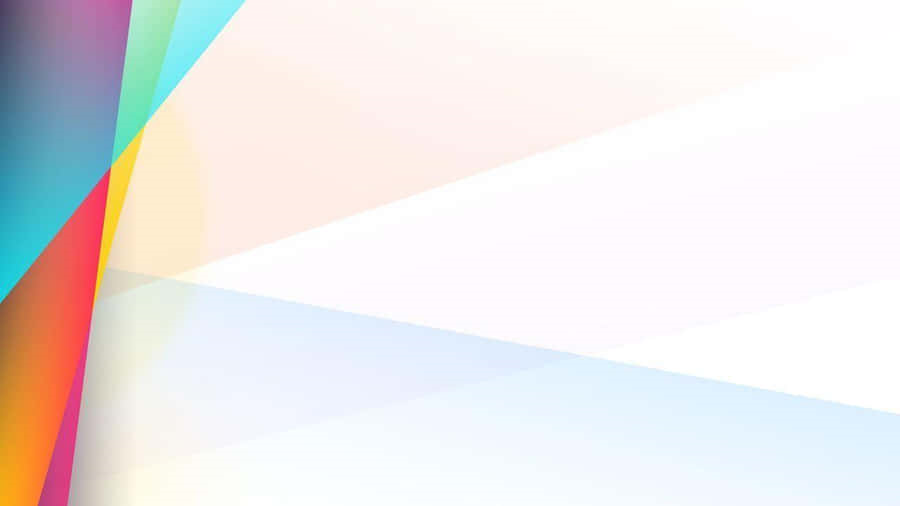 PowerPoint Volunteer Orientation In lieu of attending in person- Please review for Game volunteer expectations and details. Volunteer Hub is located at the Convention Center starting Friday, January 10th.   Parking Garage is available  All Volunteers must be signed up with Cody Martinez at  events@nmseniorolympics.org or 575.956.5539 Volunteer shirt will be distributed at your Event from the Sports coordinator.
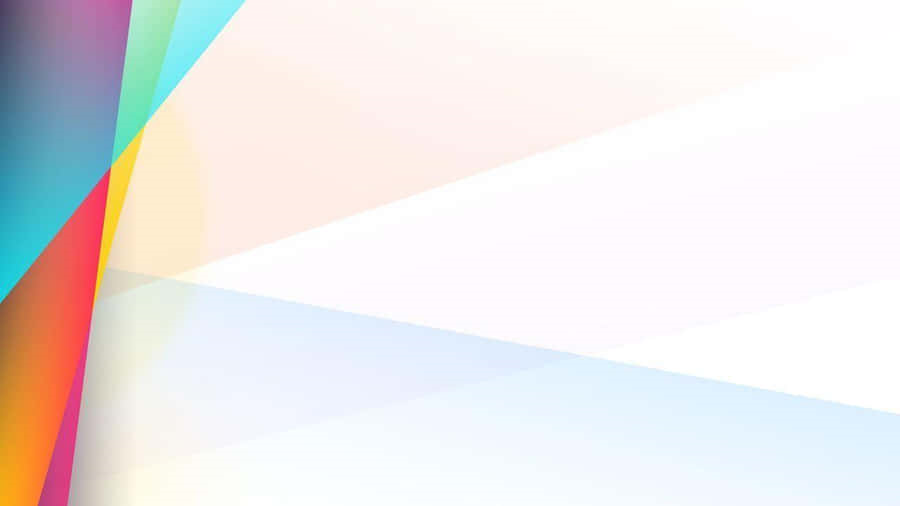 Today’s Objectives
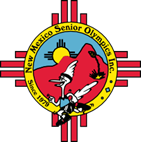 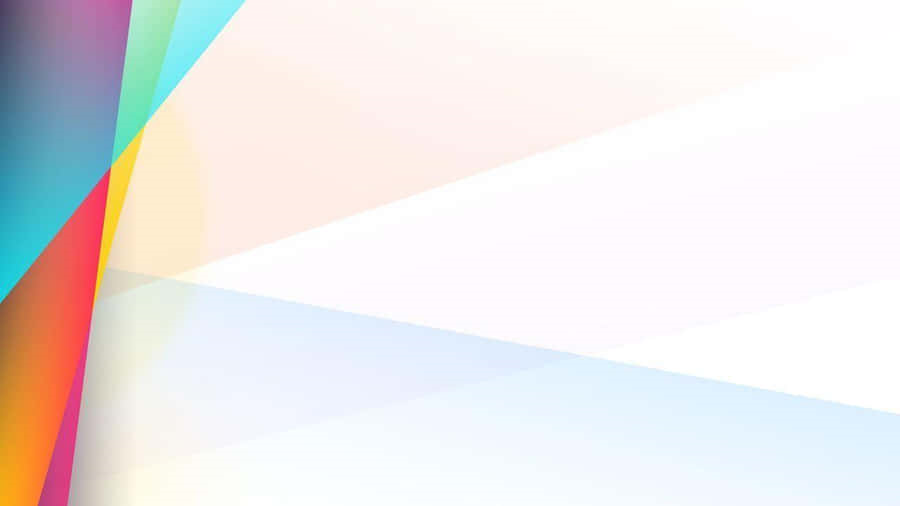 Types of Volunteers
Check-in Clerk (at the Venue)
Tabulation/Brackets/Results
Judges/Referees 
Finish Line Personnel
Scheduling of Courts or Lanes (if applicable)
Assist with interpreting Playing Rules (Protests/Arbitration)
Hospitality  Fruit/Water 
Awards Presentation
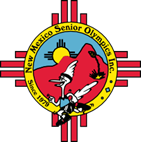 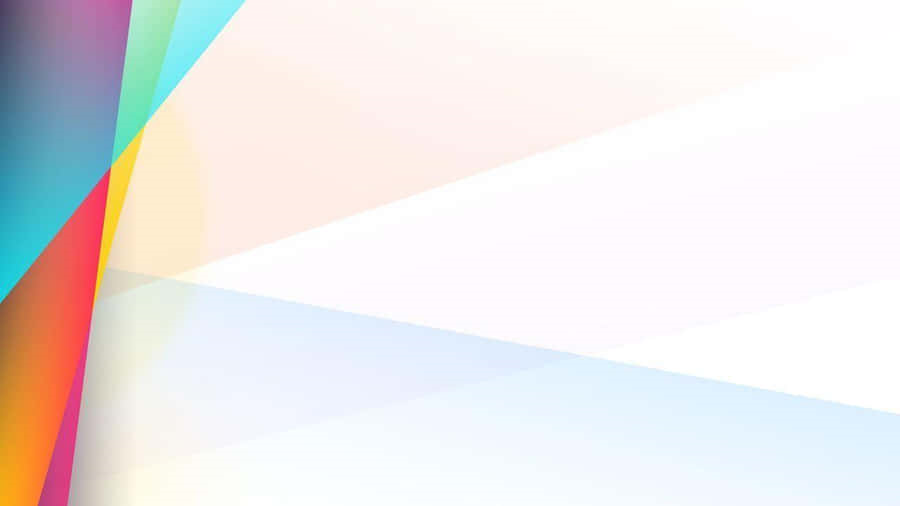 Types of Volunteers-cont.
Equipment/Court Maintenance
Setup/ Teardown
Athlete Check-In
Clerical Pre-Game
First Aid
Event Runner 
Information Table
Media/Promotion
Office Clerical
Result Posting
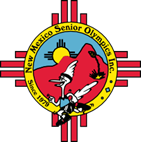 [Speaker Notes: .]
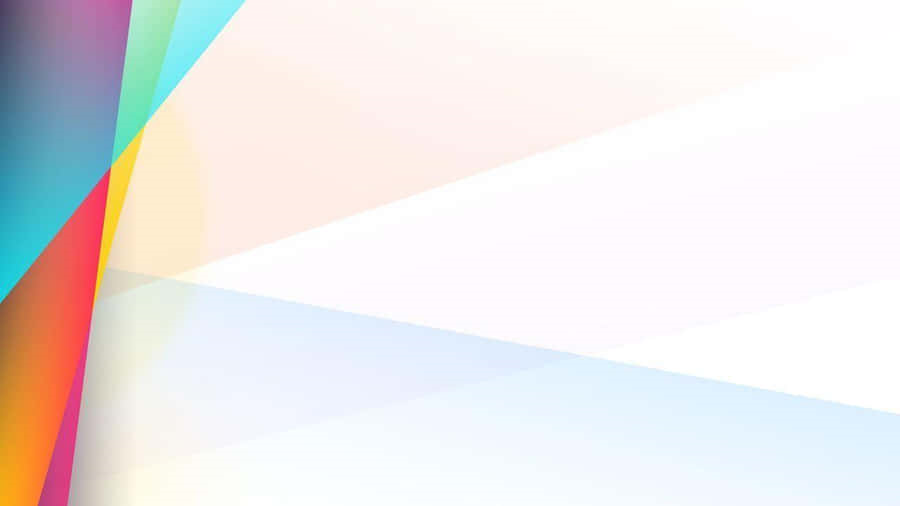 Types of Volunteers-cont.
Announcer/Emcee
Lifeguards 
Timers
Setup and Facilities
Souvenir Sales
Posting of Signs
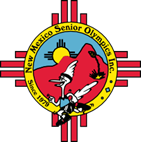 [Speaker Notes: .]
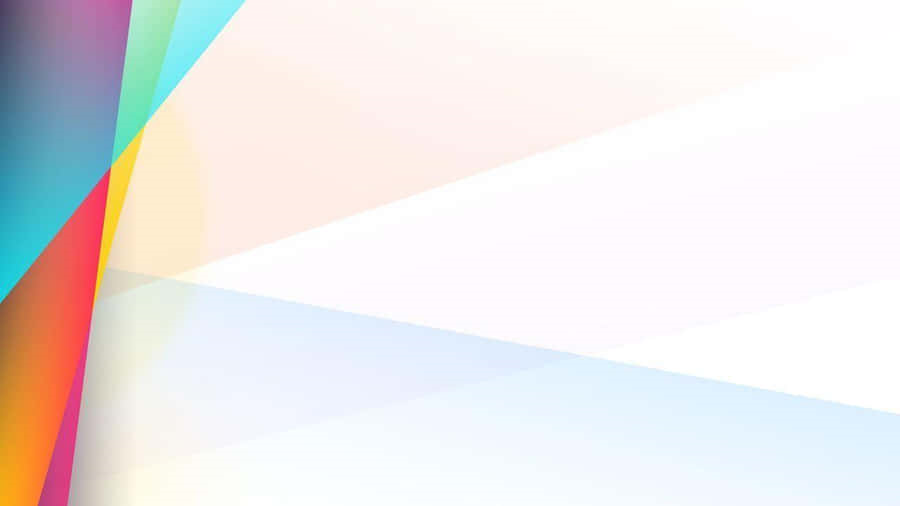 Volunteer HUB
Volunteer HUB is located at Santa Fe Convention Center  Lobby Area   
Volunteer HUB is available to answer questions regarding Volunteering, Sport venue locations and Game Schedule
Prior to reporting to your venue to volunteer,  come by Vol HUB for any questions, to pick up a Shirt and make a name badge.  
Vol HUB is open Monday January 13th  starting at 9:00 a.m. 
Hours for Vol HUB Tues-Thursday  8:00 a.m.-4:00 p.m.
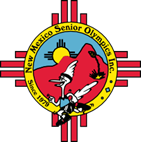 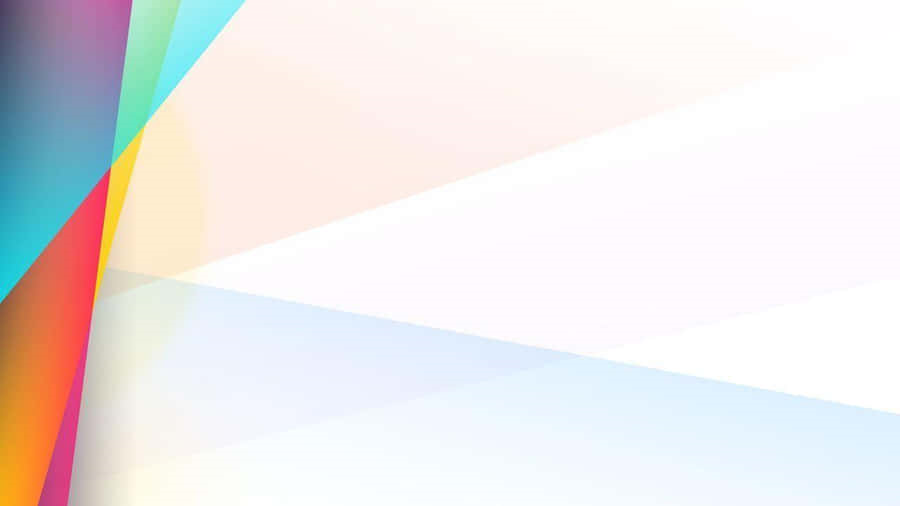 Keys to Volunteer Success
Be on time.
No Early outs for your shift.
Always communicate if you are going to be late or miss your shift.
Show your pride for Santa Fe, New Mexico, and  State Senior Olympics.
Provide great and timely service.
Have FUN!!!
Plan for your parking
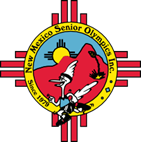 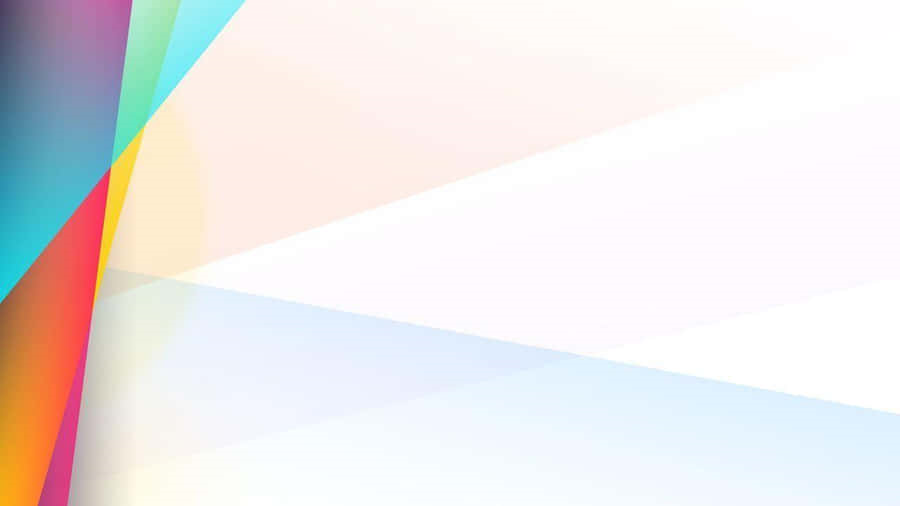 Your Volunteer Responsibilities
Check-in at Volunteer HUB the day before your event or prior to your scheduled time to work!
You will receive your name badge (which you need to always wear during your shift)
If registered for a shift of 4 or more hours, you will receive:
T-shirt 
Entered into a drawing for a $100 gift card
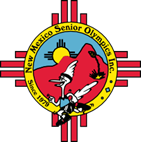 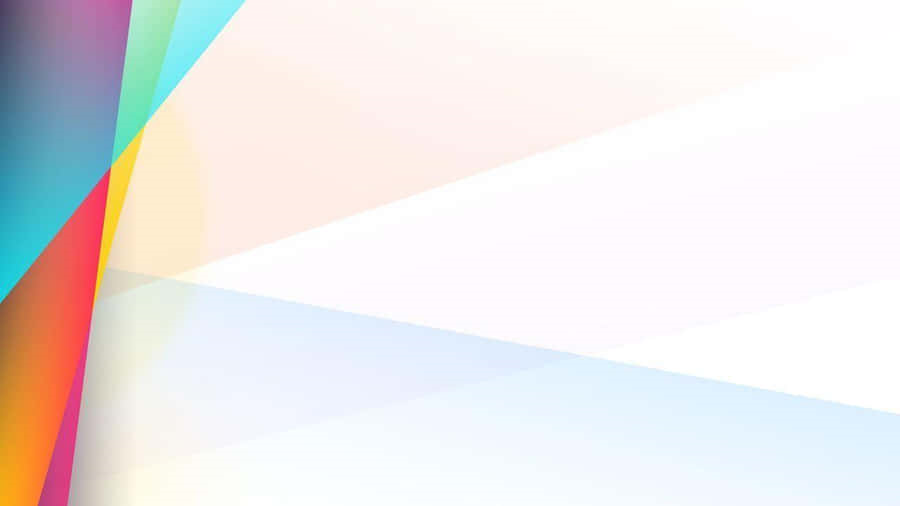 Your Volunteer Responsibilities -cont.
Show up at your scheduled events/time slots

At the end of your last shift, return your “timesheet” that has been signed off by the Sports Coordinator to the Volunteer Hub at Game Headquarters (if applicable) 

All volunteers will be entered into the Drawing for a $100 Gift Certificate

Complete the Volunteer Evaluation to help us prepare for next year. Received by email after the games

We will plan to reach out in 2026 -          
   We would love to have you back!
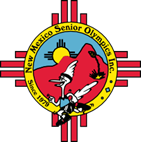 [Speaker Notes: .]
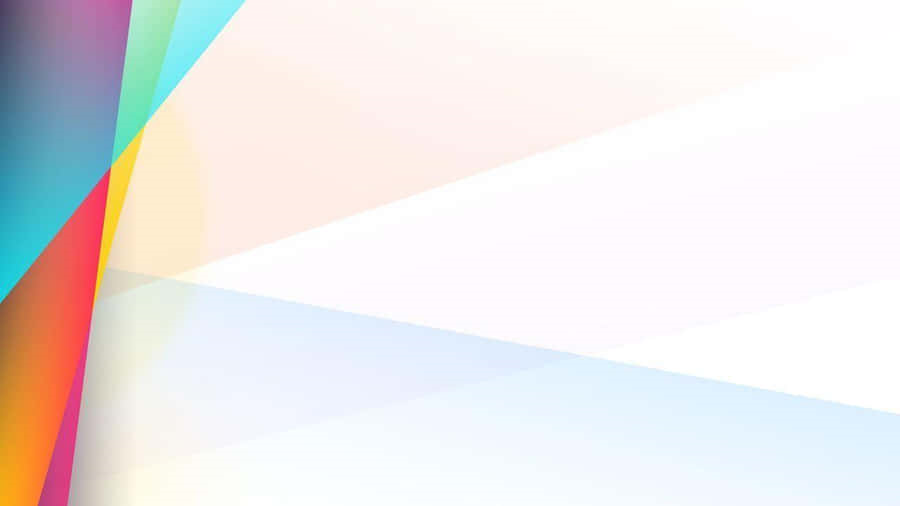 Senior Olympics FORMAT
Age of competition & Rules Overview
Senior sensitivity
What to expect at their venue
Important safety precautions
How to handle athlete conflicts
Volunteer code of conduct
Awards
Game results
Inclement weather
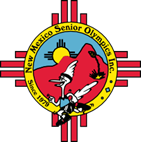 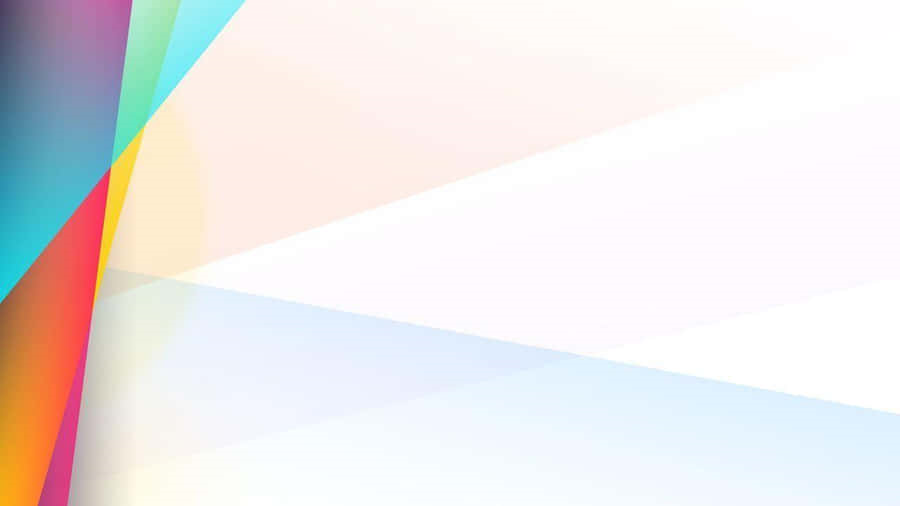 Age of Competitors & Rules Overview
50-54, 55-59, 60-64, 65-69, 70-74, 75-79, 80-84, 85-89, 90-94, 95-99, and 100+
Registration Athlete Information posted online 
Times of competition 
Sport Playing Rules 
Qualifying for Nationals every other year 
Oldest Athlete 
Partner events – youngest age of the partner will determine what age group they will compete in.
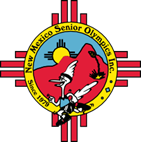 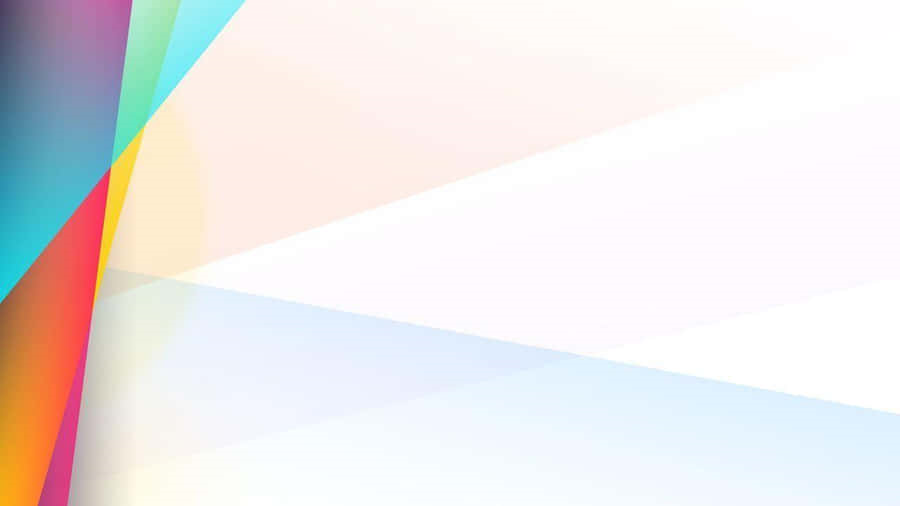 Reminder of the following 
when working with older athletes
Senior Sensitivity -
Mobility may be slower
Hearing may be diminished
Language barriers may be present
Encouragement and hugs may be necessary
Be courteous and respectful, never demanding
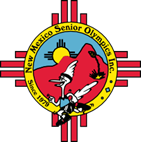 [Speaker Notes: Ceci]
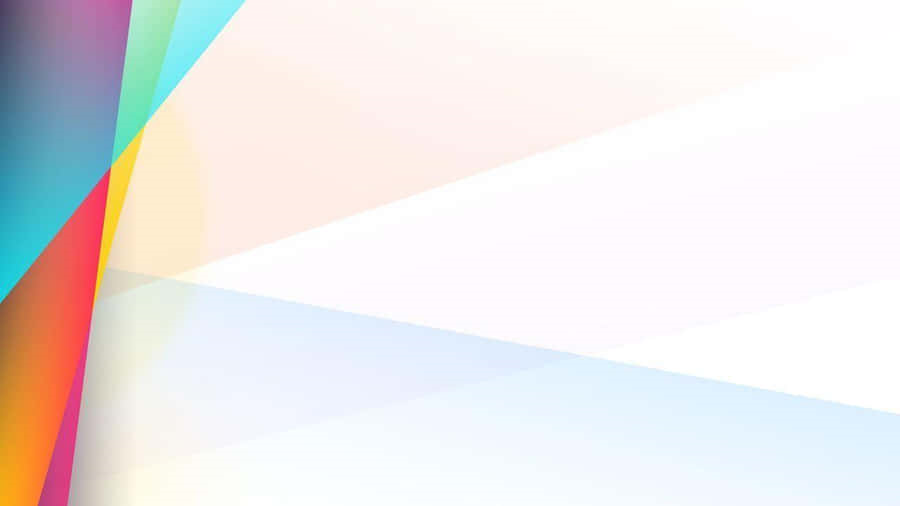 What to expect at your venue
When you arrive, the Sport Coordinator for your event will be there to check you in
The Sport Coordinator will then review important information and give you your tasks/assignments for your shift
If you are running late, contact your Sport Coordinator and alert him/her of that fact
Any potential changes to your shift needs to be approved by your Sport Coordinator
Breaks are taken as necessary; please notify your Sport Coordinator if you need to take a break.
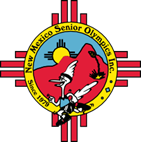 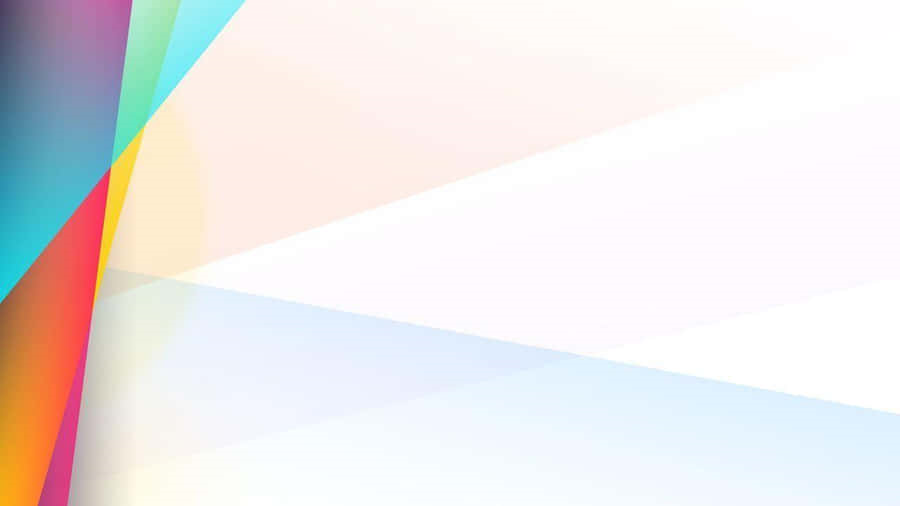 What to expect at your venue- cont’d
Plan to bring your own lunch. Water will be provided and available at all venues. Speak with your Sports Coordinator regarding any additional meals or snacks. 
Dealing with the Media –  direct media to the Director. Onsite, direct media to the Sport Coordinator. 
DO NOT: Make comments on behalf of the New Mexico Senior Olympics or National Senior Games.
DO NOT: Make Comments regarding the conduct, performance, injury, or any medical issues of an athlete.
DO: Speak about why you decided to volunteer and what you have enjoyed about the New Mexico Senior Olympics.
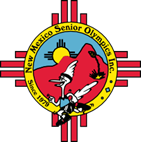 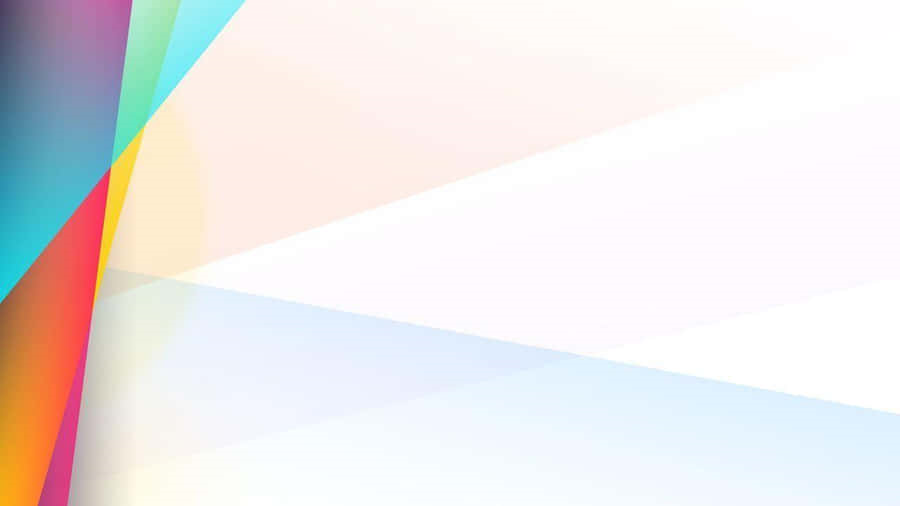 Important Safety Precautions
Drink lots of water 
Take rest breaks, when possible, 
Work indoors, limit yourself from outdoors
Wear layered clothing
Bathroom breaks 
Wear comfortable shoes
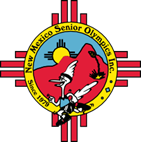 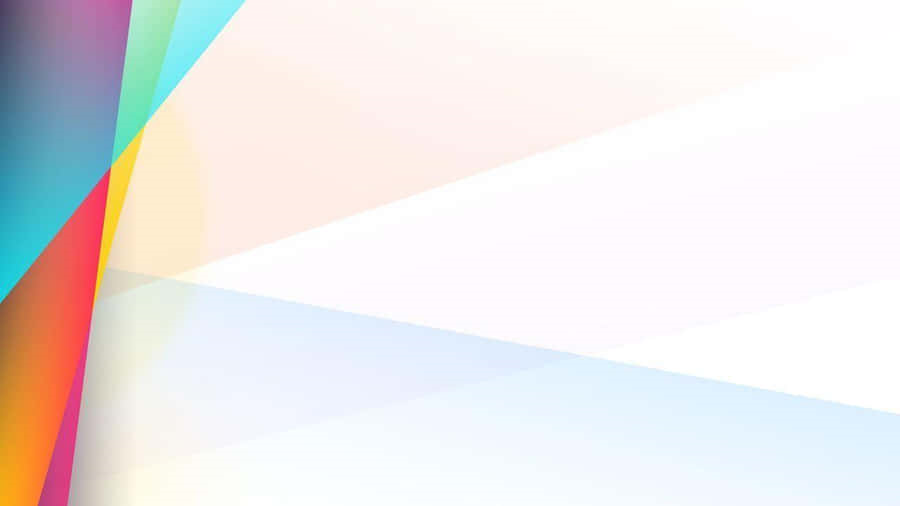 How to handle athlete conflicts
A protest is when an athlete challenges some aspect of the competition and wants a ruling in his or her favor
As a volunteer, you may be approached by an athlete with a complaint/protest
If you are involved, the Sport Coordinator (SC) takes the lead; if necessary, be an active listener, don’t assume anything, and treat the athlete the same way you would like to be treated
The SC or the Athlete can submit a protest to Game Headquarters
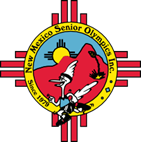 [Speaker Notes: Ceci]
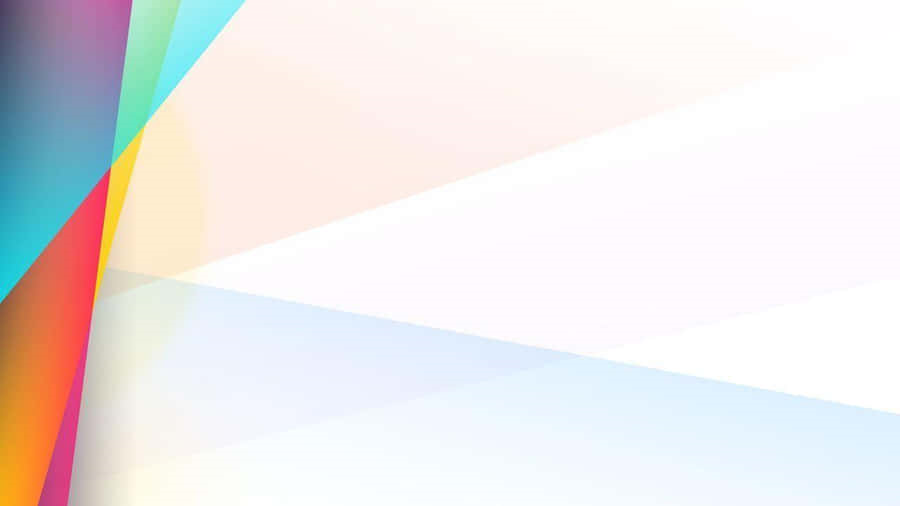 Volunteer Code of Conduct
NM Senior Olympics
Promotes healthy lifestyles, fellowship, camaraderie, and good sportsmanship
As a Volunteer you are expected to
Fulfill the responsibility of your assignment
Display a professional and respectful attitude
Maintain a healthy and safe environment
Be loyal to their commitment and to the sport and to the other volunteers
Demonstrate good sportsmanship
Be continually vigilant and cognizant of the safety of the athlete
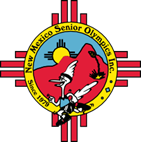 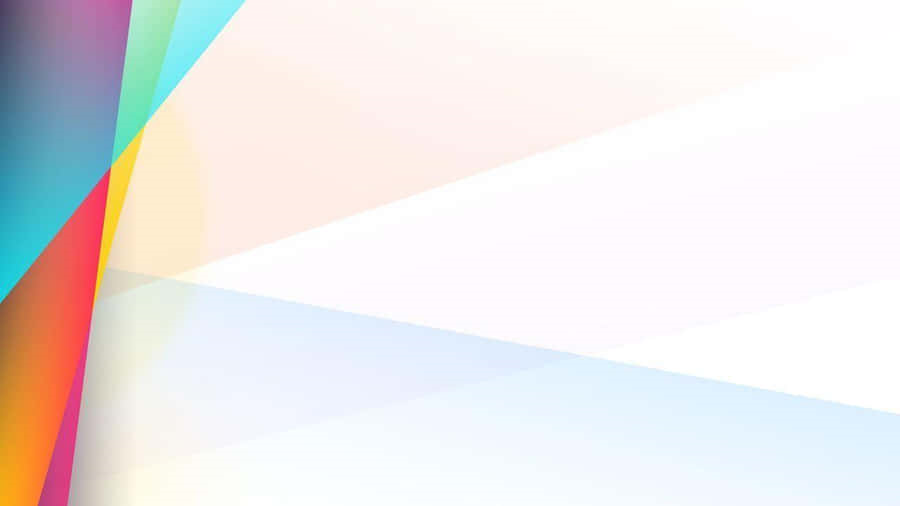 Dress Code
State Games Volunteer Shirt
Appropriate clothing based on assigned venue
Comfortable Walking Shoes
Recommended No Open Toe Shoes
Leave valuables at home
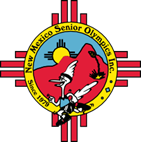 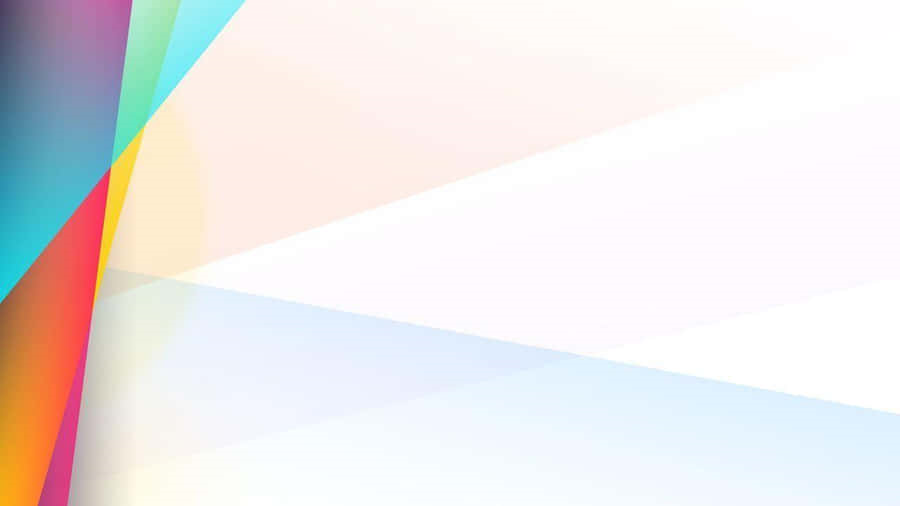 Awards
Medals are presented for first, second, and third place
Most awards are presented  at the conclusion of each age group by event.  
For medal presentations, hang the medal around the neck.  
Order of medal presentations – third place, second place and then first place.   
In some cases (e.g., air gun), awards are presented at the conclusion of the age competition and quietly so as not to disturb the continuing competition
If an athlete is not present to accept medal, they can come to Game HQ and pick up there at the conclusion of the event.
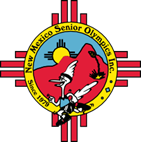 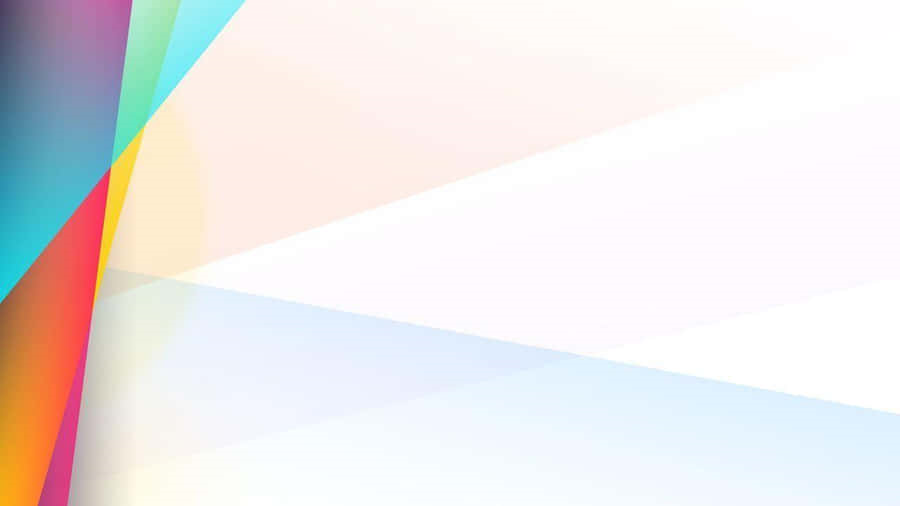 Game Results
The Sport Coordinator (SC) provides game results to Game Headquarters daily,  (Convention Center)
It is highly recommended to post results on site 
Game results are considered preliminary until results are verified by Game HQ.  
Results will be posted at athlete check-in, located at Convention Center.   
Results are available at the NMSO website  www.nmsenirolympics.org and available for local media
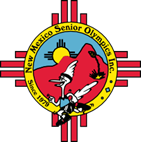 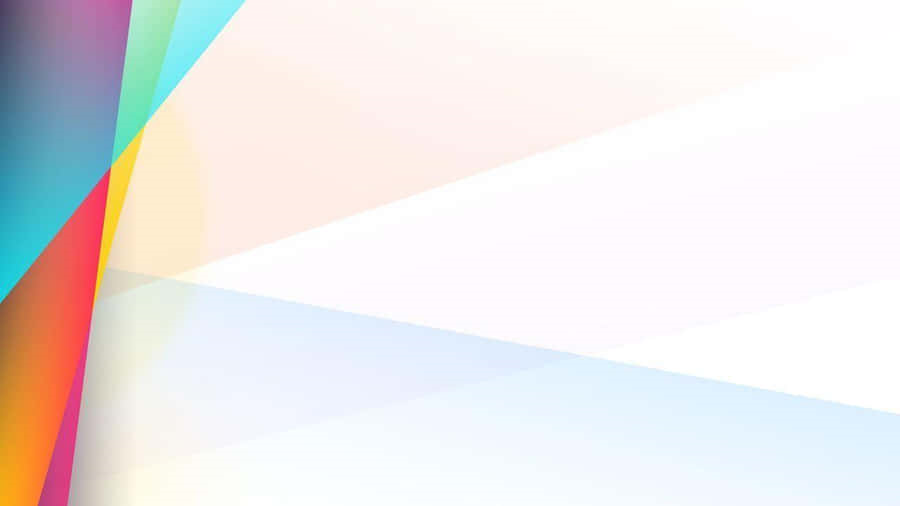 Inclement Weather
Events will be conducted snow, rain or shine, unless it is unsafe to do so
If you are concerned that your event may be cancelled, please contact your Sport Coordinator.
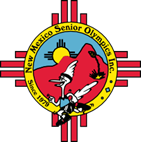 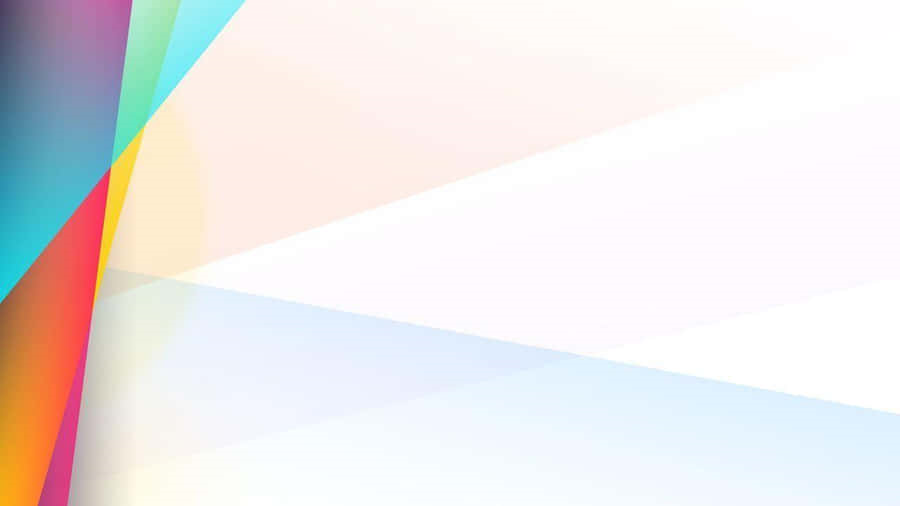 Volunteer Do’s and Don’ts
Know your scheduled venue and time slot
Arrive 15 minutes before your scheduled time to work (check with your Sport Coordinator (SC) for shift times)
Report to your Sport Coordinator upon arriving to your venue
Be sure you have the equipment needed to do your job (i.e., pencils, clipboards, score sheets, timers, etc.)
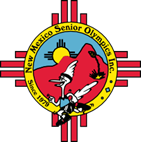 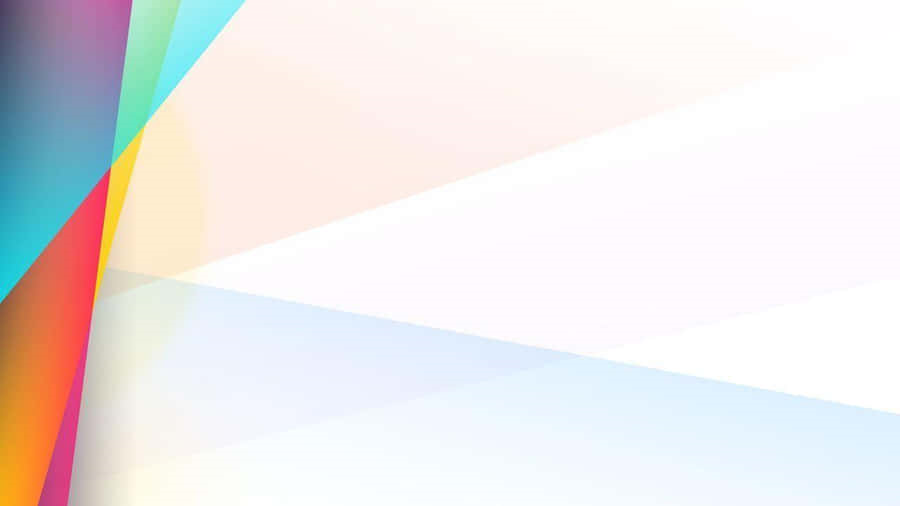 The Do’s…cont’d
Be prepared and organized (i.e., check-in forms for participants in order, all awards by age and group, etc.)
Know how the sport is conducted, what other volunteers are doing, and how their role ties into yours
Keep your role running smoothly and stay within the allotted time
Always display professional behavior.
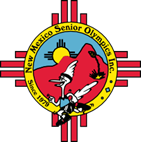 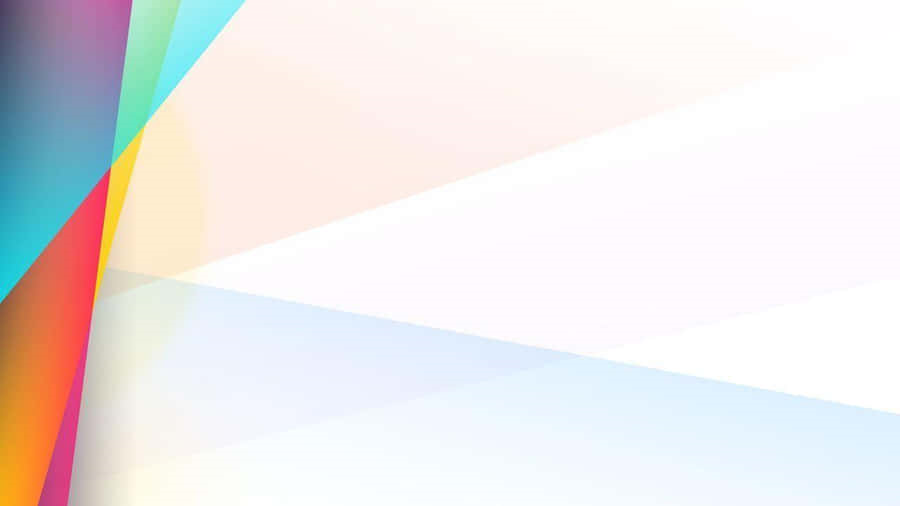 The Do’s…cont’d
Be familiar with the Code of Conduct, the Games Rule Book (if appropriate), and what do to if an athlete has a complaint or protest
Wear your volunteer T-shirt
If you have questions, ask your Sport Coordinator 
Enjoy the participants – they are wonderful people!
Phone Game Headquarters 505.392.6305 or Director at 575.642.6048 if needed.
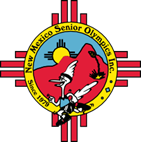 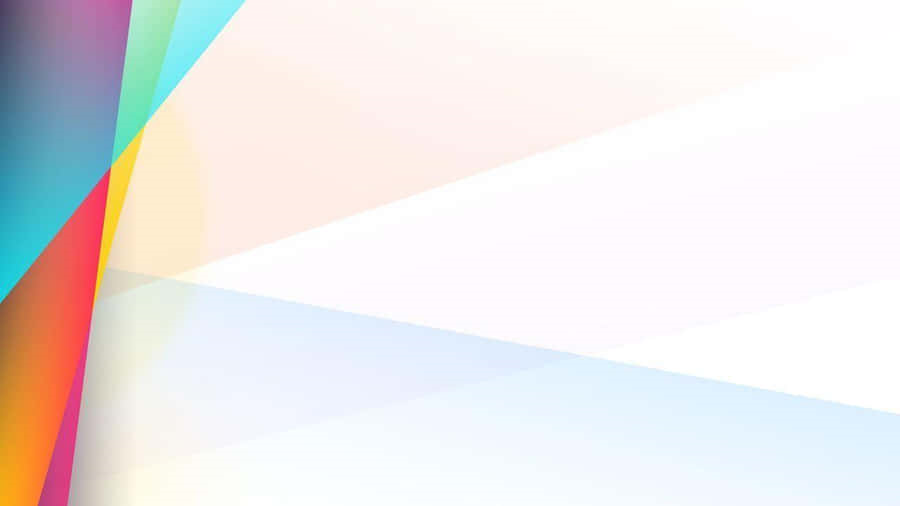 Handouts – Available at Volunteer Hub
Detail Game Event Schedule 
City map
National Qualifying records    
Types of volunteers – descriptions 
Emergency phone numbers 
Volunteer Time Sheet (optional) 
Name Badge 
Parking
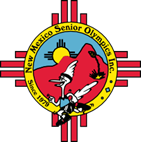 [Speaker Notes: .]
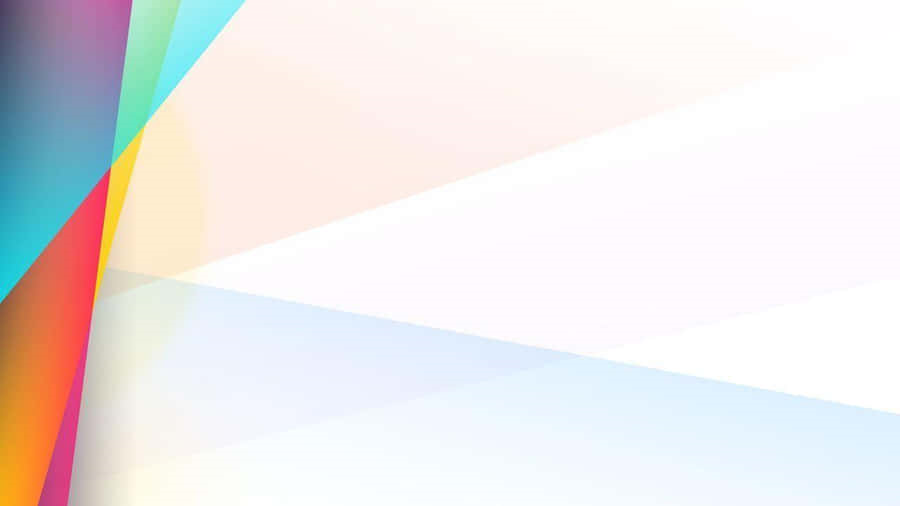 Waiver
All Game Volunteers will be required to sign a Liability Waiver 
 
Sign Waiver at the Volunteer HUB or with your Sport Coordinator.
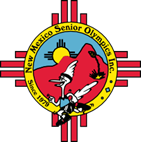 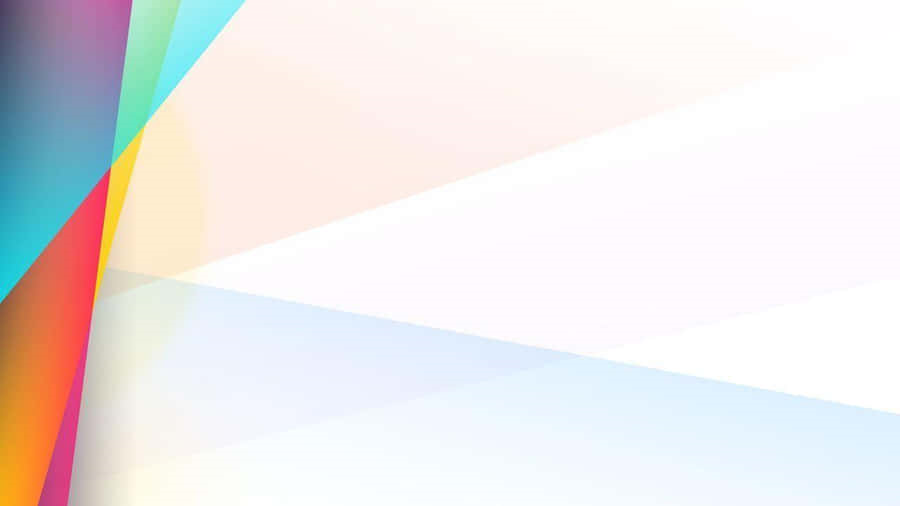 EVENT STAFF Contact Information
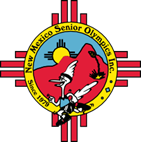 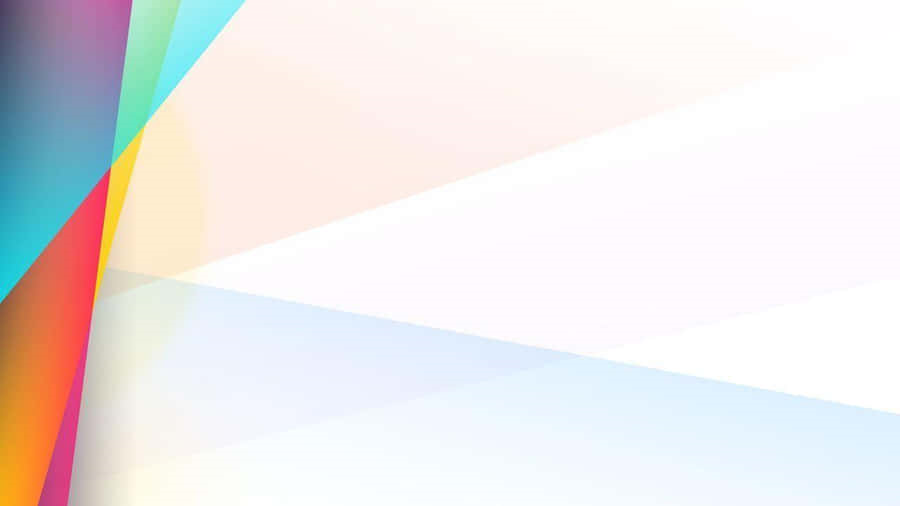 Sport Coordinator Contact Information
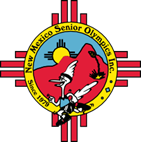 Game Headquarters: Convention Center
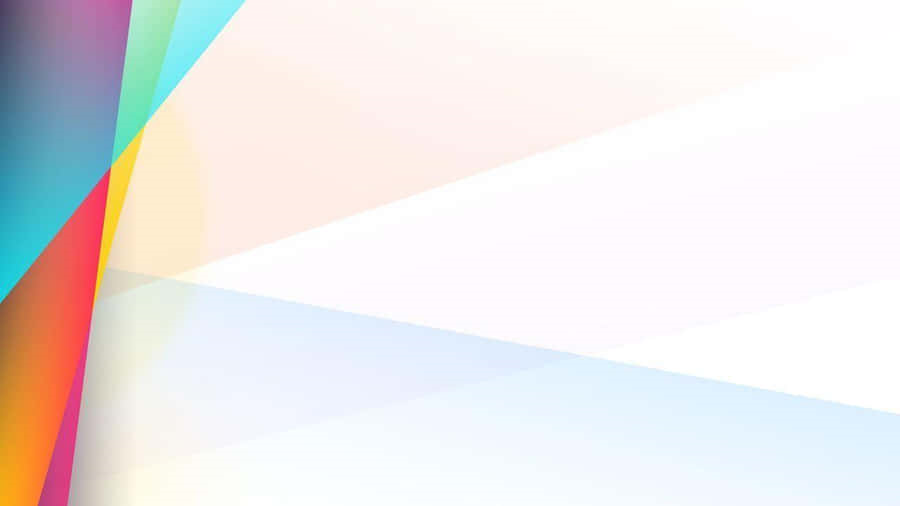 Sport Coordinator Contact Information
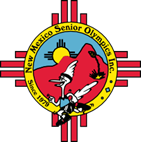 Game Headquarters: Convention Center
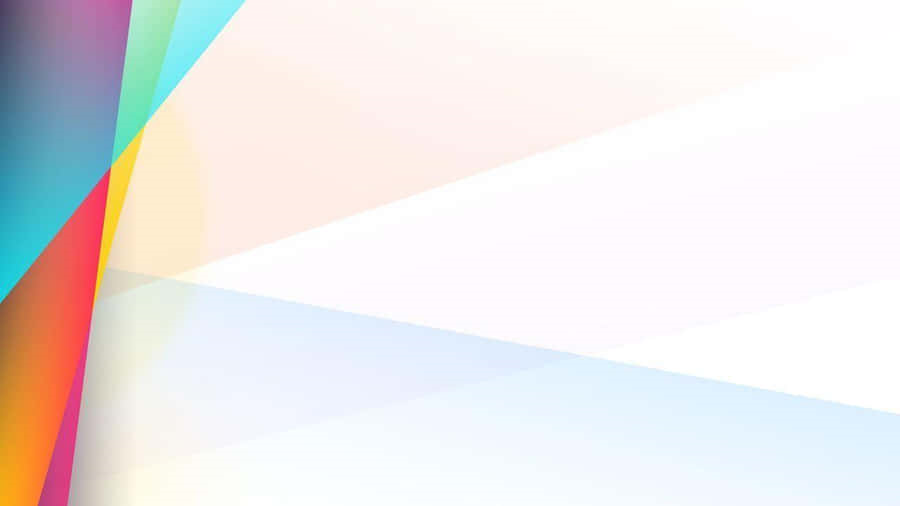 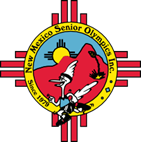 Thank You for Volunteering   Gracias !
We couldn’t do it without you! 

Thank you for all you do to support Senior Olympics! 
Email any final questions to  
events@nmseniorolympics.org 
THE  END
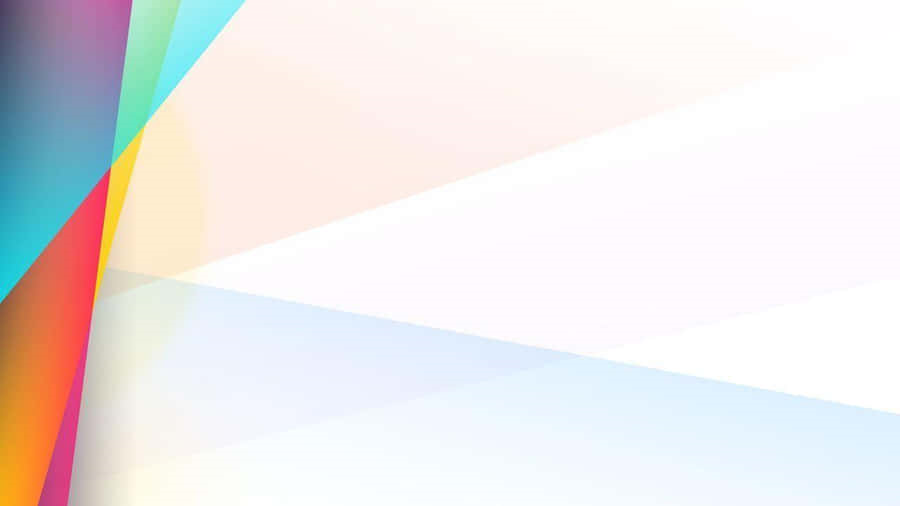 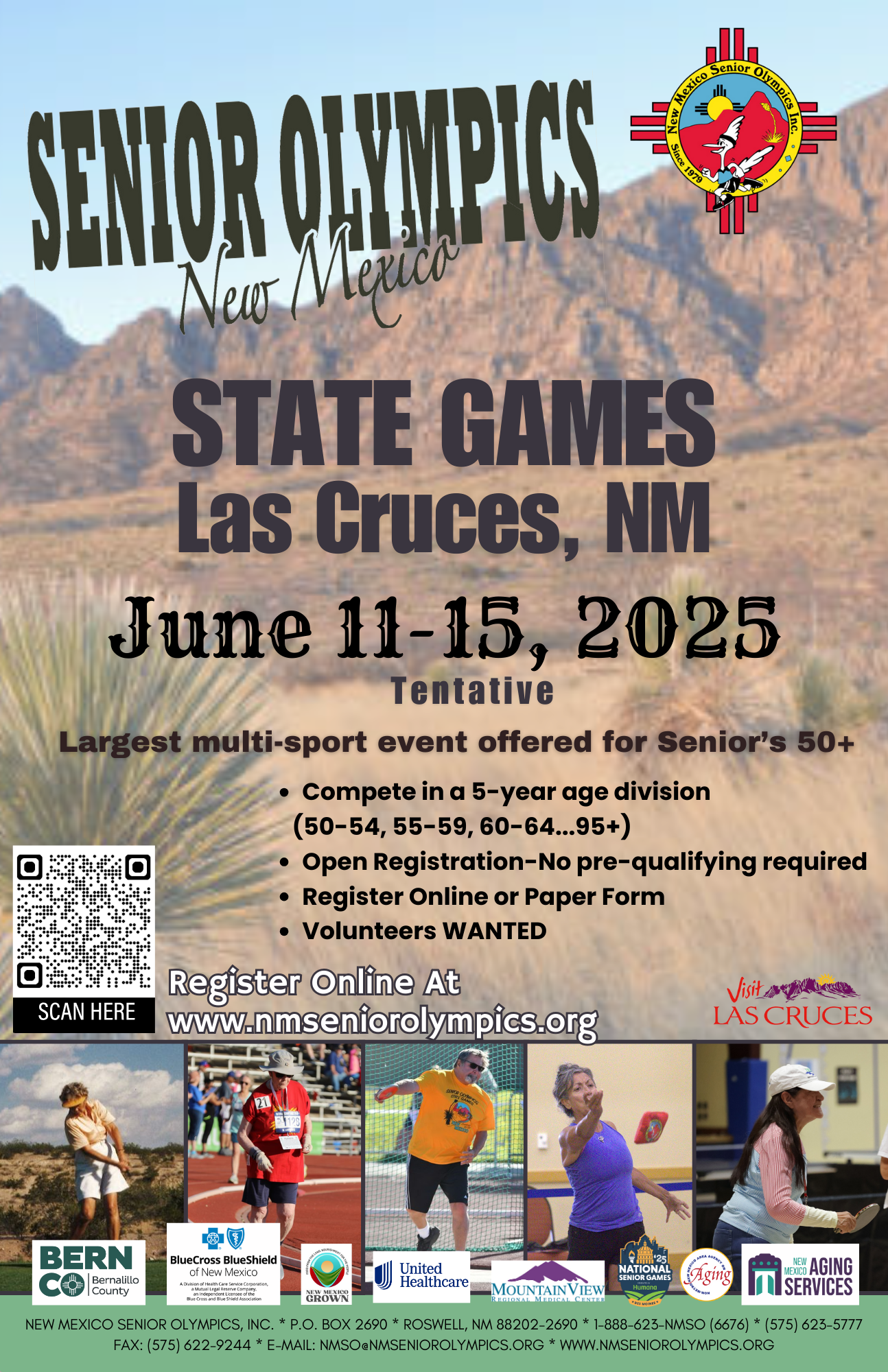 State Summer Games 
Coming to Las Cruces, NM

VOLUNTEERS WANTED